Цифровое искусство
Автор: Леонова Анастасия,
8а класс, МБОУ «Лицей № 2»,
г. Нижневартовск, май 2014 г.
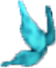 Что такое планшет
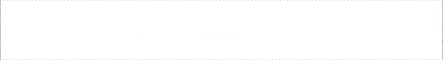 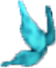 Какой планшет выбрать
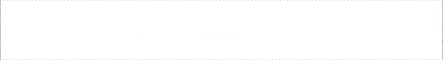 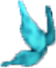 Основные характеристики
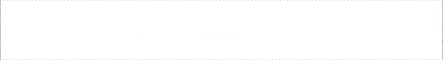 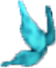 Примеры работ
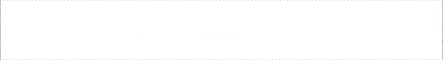 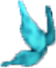 Источники
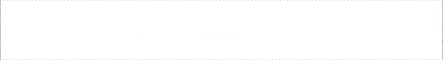 Выход
Что такое графический планшет?
Графи́ческий планше́т 
(graphics tablet)
— это устройство для
ввода рисунков от руки
непосредственно в компьютер.
Состоит из пера и плоского
планшета, чувствительного к
нажатию или близости пера.
Также может прилагаться
специальная мышь.
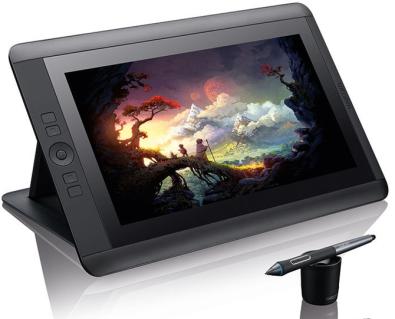 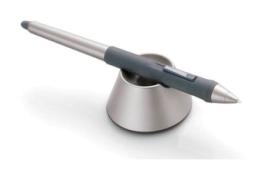 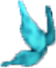 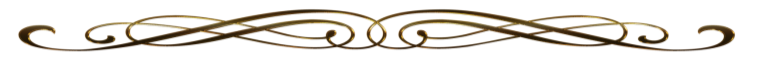 Меню
Выход
Основные характеристики
физические (геометрические) размеры, в том числе и размер рабочей поверхности;
точность пера и его чувствительность к давлению;
разрешение;
точность мыши (при наличии);
максимальные показатели скорости отклика и рабочей высоты пера над поверхностью;
угол наклона;
особенности интерфейса.
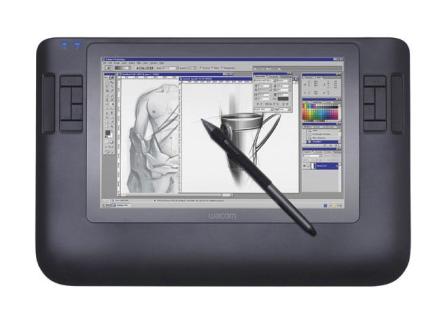 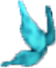 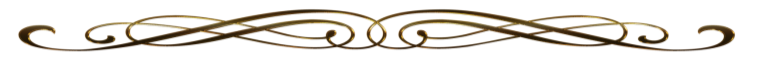 Меню
Выход
Какой планшет выбрать?
Существует множество производителей графических
планшетов (Acecad, Adesso, Aiptek, Genius, GTCO CalComp,
Hitachi, Trust, Wacom.)
На данный момент Wacom считается одним из лучших производителей. Да и отзывы говорят сами за себя.
Теперь перейдём непосредственно к продуктам данной линейки.
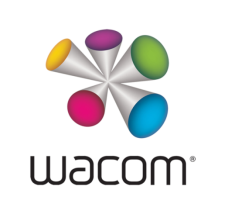 Bamboo( Intuos)
Intuos Pro(ранее просто Intuos)  
Cintiq
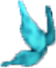 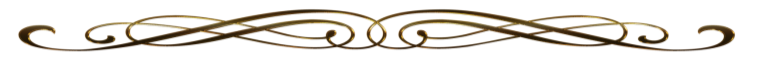 Меню
Выход
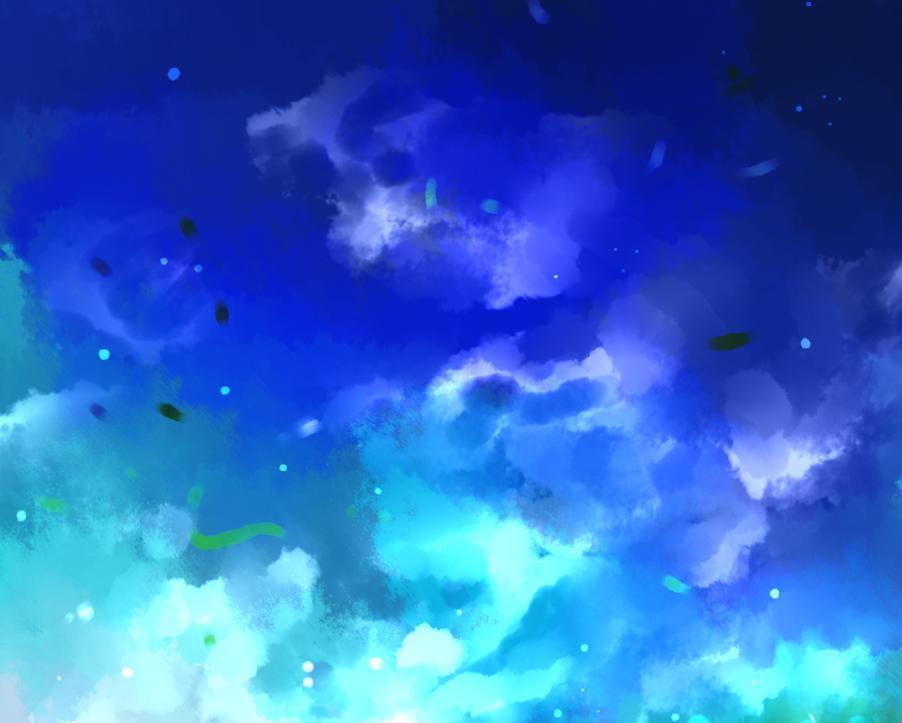 Bamboo (Intuos)
Продукты Bamboo  ориентированы на новичков и любителей. Все планшеты данной линейки оснащены сенсорным вводом (multi-touch).  Если вы только знакомитесь с цифровым искусство то вам подойдёт именно эта линейка.
Цена: 3000-11000 руб.
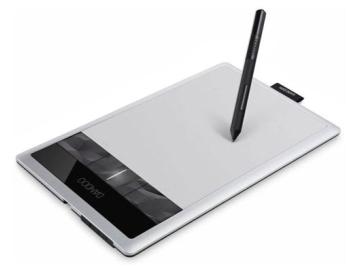 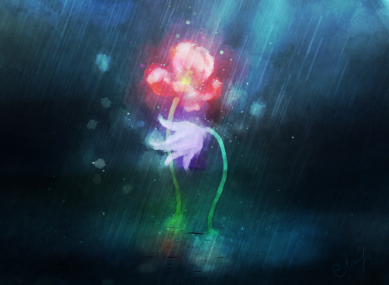 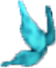 назад
Выход
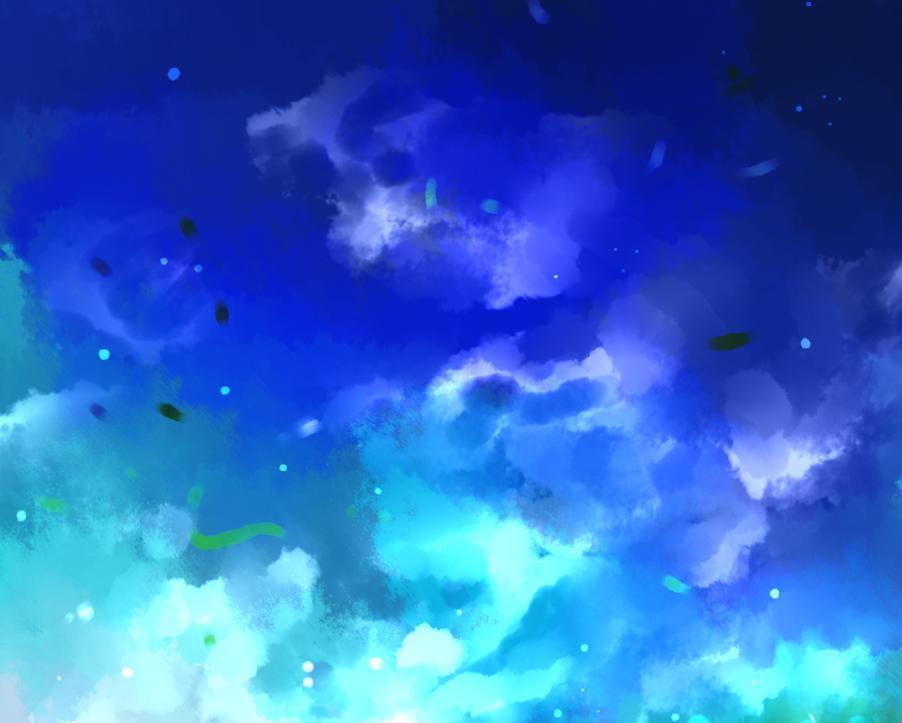 Intuos Pro(ранее просто Intuos)
Линейка Intuos предназначена для проффесиональной аудитории. Также абсолютно все планшеты имеют возможность сенсорного ввода (multi-touch). По сравнению с Bamboo, Intuos более чувствительны  к давлению и имеют большую активную область.
Цена: 13000-25000 руб.
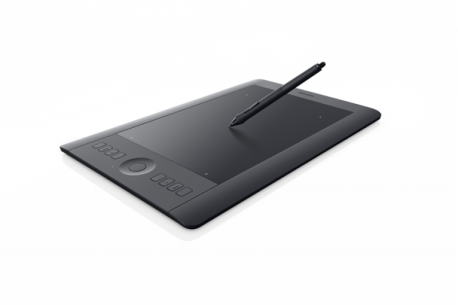 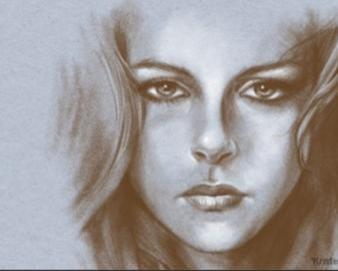 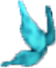 назад
Выход
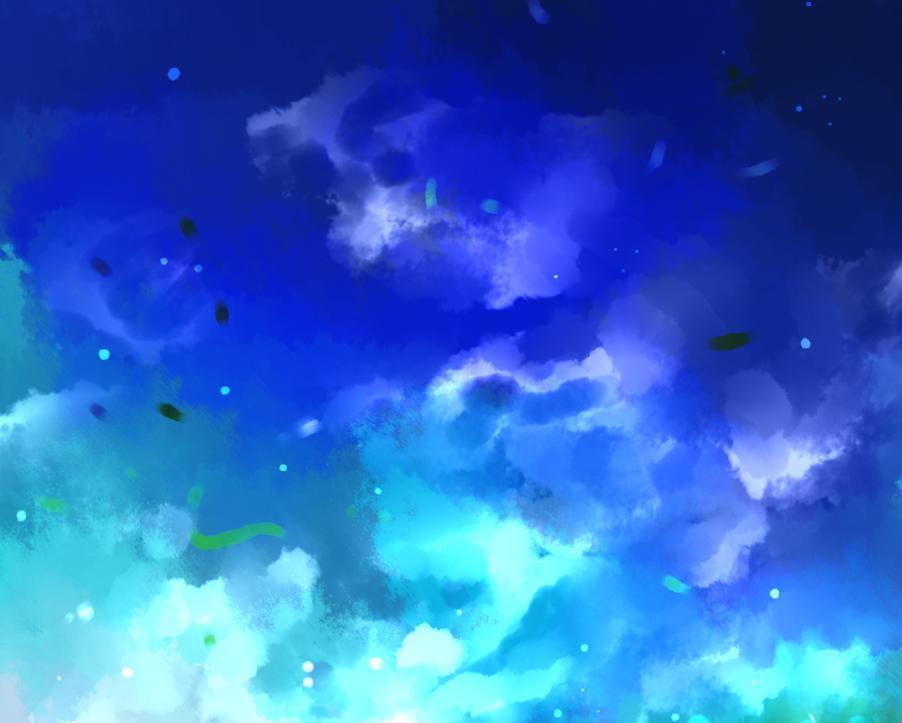 Cintiq
Cintiq совмещает в себе графический планшет и ЖК-монитор, что позволяет работать чувствительным к нажиму и наклону пером непосредственно на экране дисплея. Выпускается на базе технологии профессиональной линейки Intuos.
Цена: от 50000 руб.
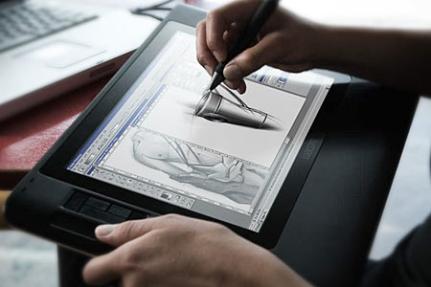 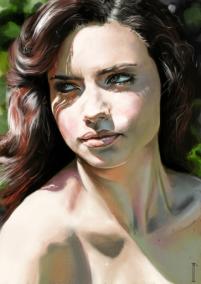 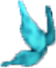 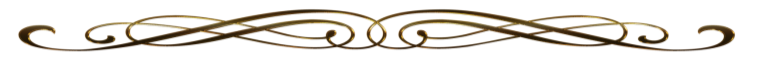 назад
Выход
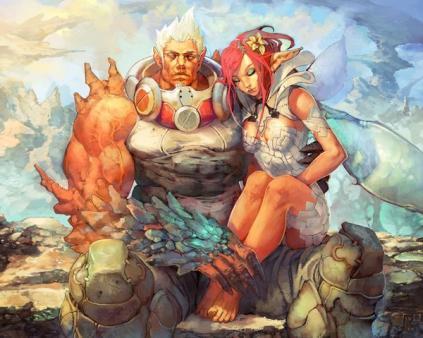 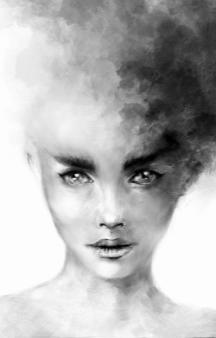 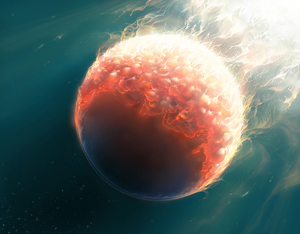 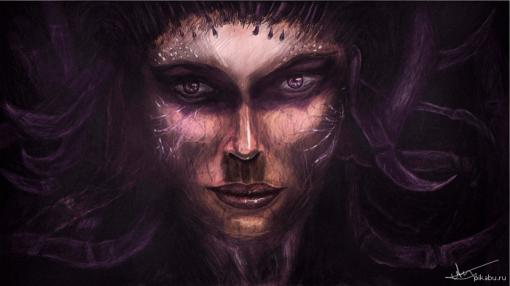 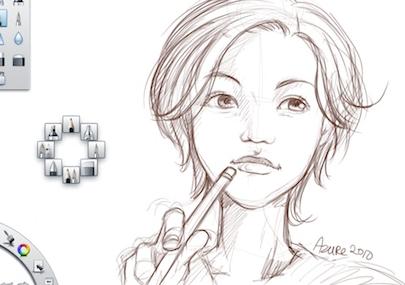 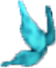 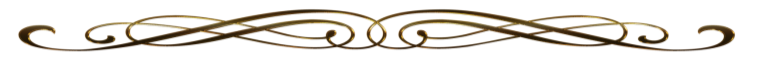 Меню
Выход
http://ru.wikipedia.org/wiki/Wacom
http://ru.wikipedia.org/wiki/графический_планшет
http://selectech.ru/kak-vybrat-grafichjeskij-planshjet.html
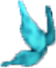 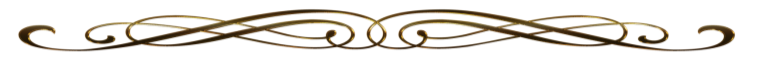 Меню
Выход
Спасибо за просмотр